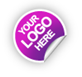 Disasters Study Group Recommendations
Agenda item: 18
Steven Hosford
on behalf of the Disasters Study Group
Context
Disasters Study Group starting point – Recommendations of CSSII topical team on Roles and Responsabilities.  Group established by CEOS SIT-28 with the following mandate:

Overall Objective:  The study group will recommend internal CEOS organizational structures for ensuring sustained coordination of the disaster activities.

1.	Review and list current and future likely needs for significant disaster related activities.
2.	Review activities in CEOS related to disasters including those of the CEOS Disaster SBA Team, DRM ad hoc team, Working Groups, VCs and other groups.
3.	Review the objectives and requirements for all aspects related to disasters in line with the agreed and emerging CEOS strategic priorities. 
4.	Consider the implementation which will best satisfy all the above needs in future, including recommendations as to the future of relevant current bodies.
5.	Make recommendations on the way forward to the CEOS SIT chair.

Deadline:  SIT technical workshop, September 2013
2
Context
Disasters Study Group composed of representatives from all disaster activities within CEOS and a broad range of agencies:
Francis Lindsay (NASA), Stuart Frye (NASA), Guy Seguin (NASA), Christine Giguère (CSA), Ivan Petiteville (ESA), Karen Moe (NASA - WGISS), Mark Dowell (EC - WGClimate), Kerry Sawyer (CEO), Shelley Stover (NASA), Steven Hosford (CNES - Study Group Lead)

Study group discussions conducted by teleconference during May - July
“Note on the organisation of disaster related activities within CEOS” presented to CEOS SEC 178 (11th July)
SEC comments taken into account
Note v2 is presented here
3
Current disaster activities in CEOS
Three distinct disaster activities are currently conducted by CEOS

CEOS Disaster SBA Team. Put together to support the CEOS Disasters SBA Coordinator.

CEOS Disaster Risk Management  ad hoc Working Group.

CEOS WGISS GEOSS Architecture for Disasters (GA.4D). Focused project team addressing technical issues and best practices for information systems and services
Seed thoughts
Starting point for Study Group discussions were the recommendations of the CSSII, the Roles and Responsibilities Task Team.
Options
These options can be “expanded out” to 

Suppress the ad hoc Working Group on DRM and embed all of the existing CEOS Disaster activities within the CEOS Disaster SBA Team

Suppress the CEOS Disaster SBA Team and embed all of the existing CEOS Disaster activities within the ad hoc Working Group on DRM

Suppress both the CEOS Disaster SBA Team and the ad hoc Working Group on DRM and transfer all activities to a new WG on Disasters

Leave "as is”
Options
These options can be “expanded out” to 

Suppress the ad hoc Working Group on DRM and embed all of the existing CEOS Disaster activities within the CEOS Disaster SBA Team

Suppress the CEOS Disaster SBA Team and embed all of the existing CEOS Disaster activities within the ad hoc Working Group on DRM

Suppress both the CEOS Disaster SBA Team and the ad hoc Working Group on DRM and transfer all activities to a new WG on Disasters

Leave "as is”
Option C
Suppress both the CEOS Disaster SBA Team and the ad hoc Working Group on DRM and transfer all activities to a new WG on Disasters

Parallels with “Climate” theme
Both themes of long-term strategic importance to CEOS
Both themes are characterised by a complex context of national, regional and global actors
Both themes have a broad range of potential external clients
Many established space actors or groupings already contribute to focused aspects of both themes
Standing WG would be most effective in constituting a common “CEOS voice”
Next steps
For decision:

Creation of a new standing Working Group on Disasters

Adoption of the proposed Terms of Reference for this Working Group

Nominations of Chair (ESA) and Vice-Chair (CSA)